INVESTIMENTO NO EXTERIOR COMO FERRAMENTA DE ALOCAÇÃO ESTRATÉGICA
08/2024
Decisões Fundamentais
QUAIS SÃO AS TRÊS DECISÕES MAIS IMPORTANTES NA GESTÃO DE CARTEIRAS?
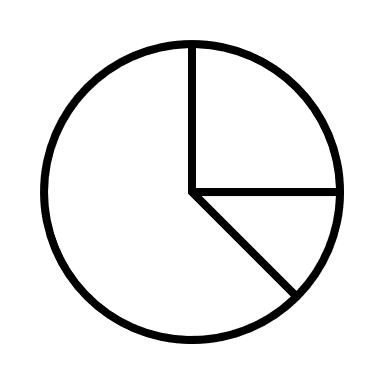 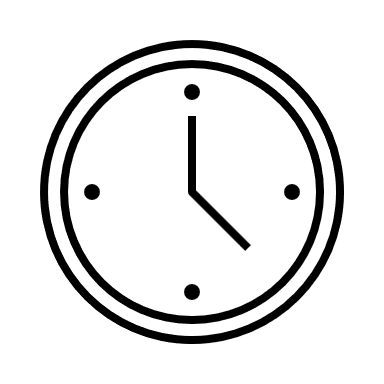 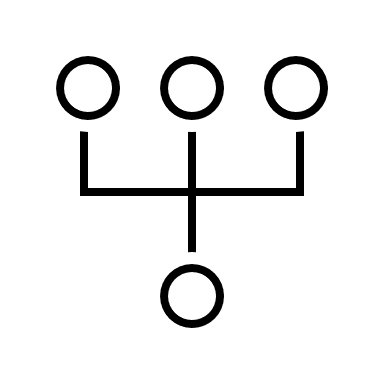 Alocação de ativos
(asset allocation)
Temporização de mercado
(market timing)
Seleção de papeis
(stock picking)
(95%)
(-5%)
(10%)
2
Começando do começo
Objetivos Atuariais
OBJETIVOS
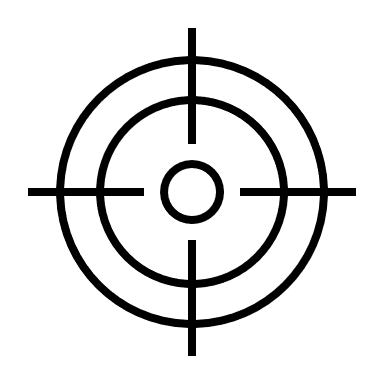 Definição da proporção das classes de ativos & fatores de risco que comporão o portfólio, levando em consideração...
Alocação de ativos
(asset allocation)
Cálculo Atuarial
HORIZONTE DE TEMPO
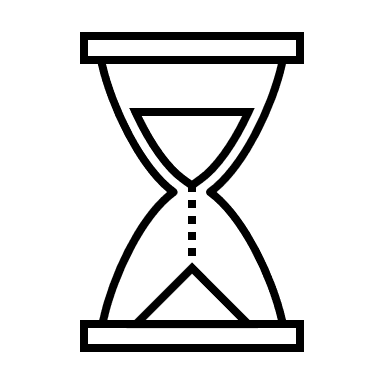 RESTRIÇÕES
Normas
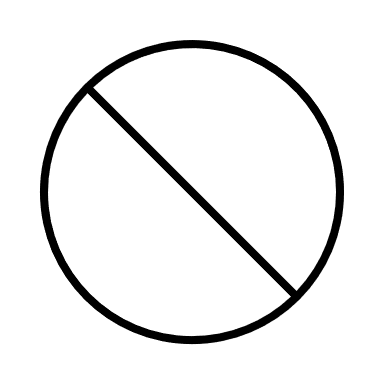 3
“Portfólios Estruturais”
INVESTIMENTO NO EXTERIOR
1
ESTRATÉGICO
TÁTICO
2
PRINCIPAL
(core)
SECUNDÁRIO
(satélite)
ESPECÍFICA
(pontual)
3
IMUNIZAÇÃO
ALFA
ASSIMETRIA
LIQUIDEZ
GESTÃO DE RISCO
4
Viés Doméstico
O Brasil é responsável por cerca de 3% do PIB global e tem participação irrisória nos mercados de capitais do mundo. Ainda assim, os investidores locais alocam mais de 99% de seus recursos em ativos brasileiros.
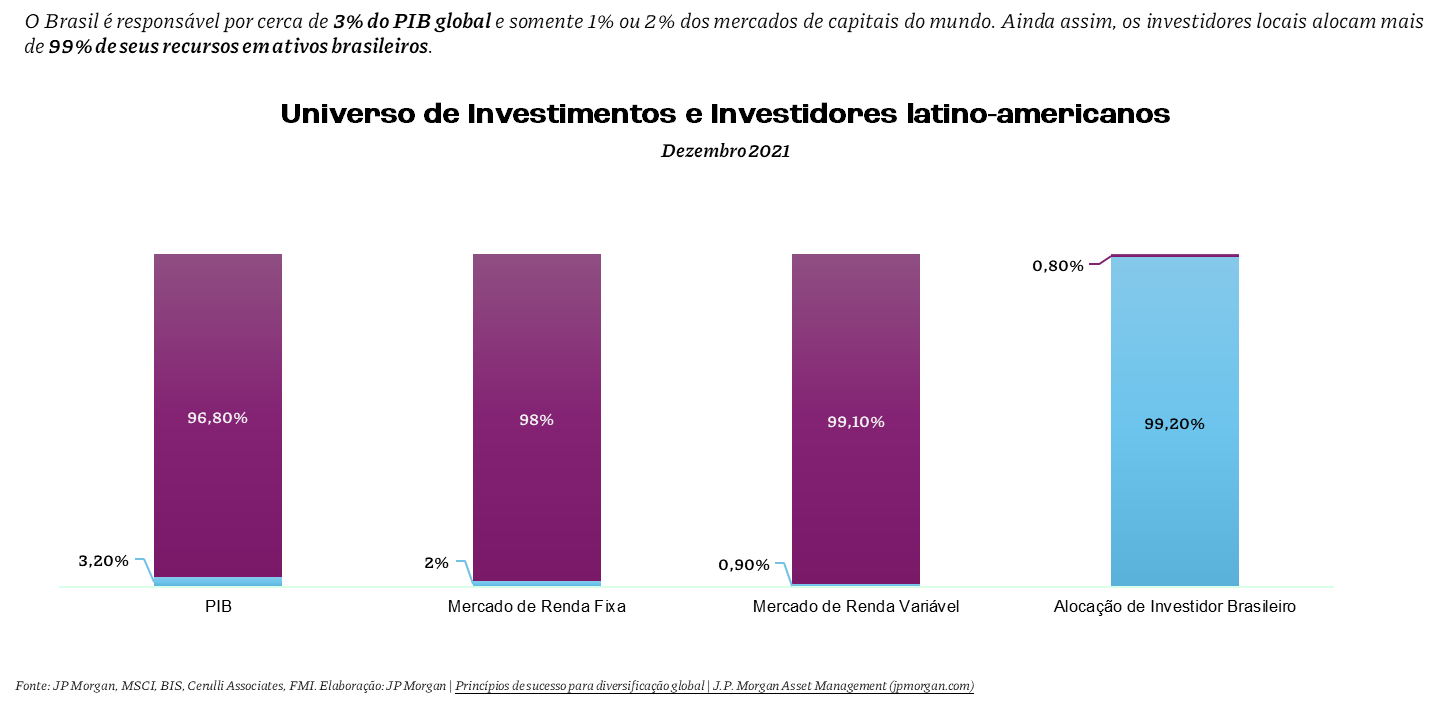 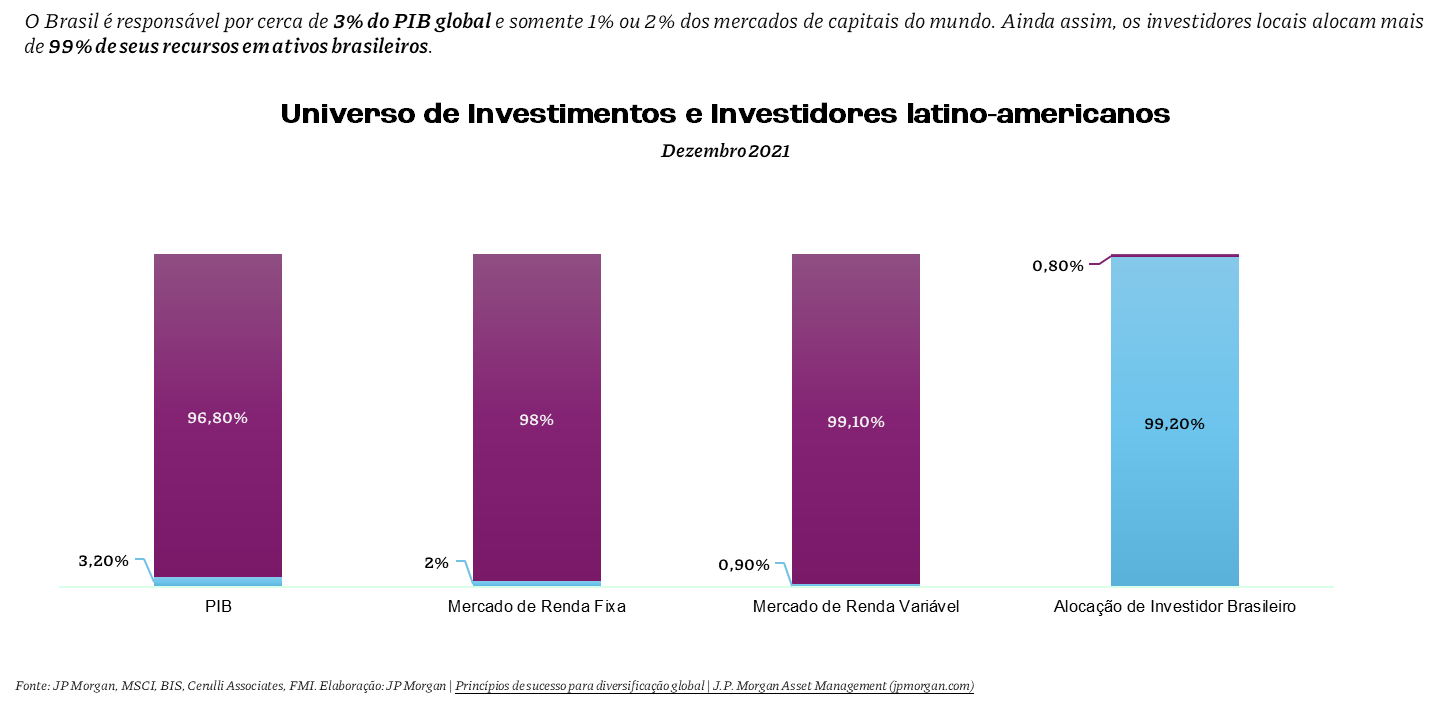 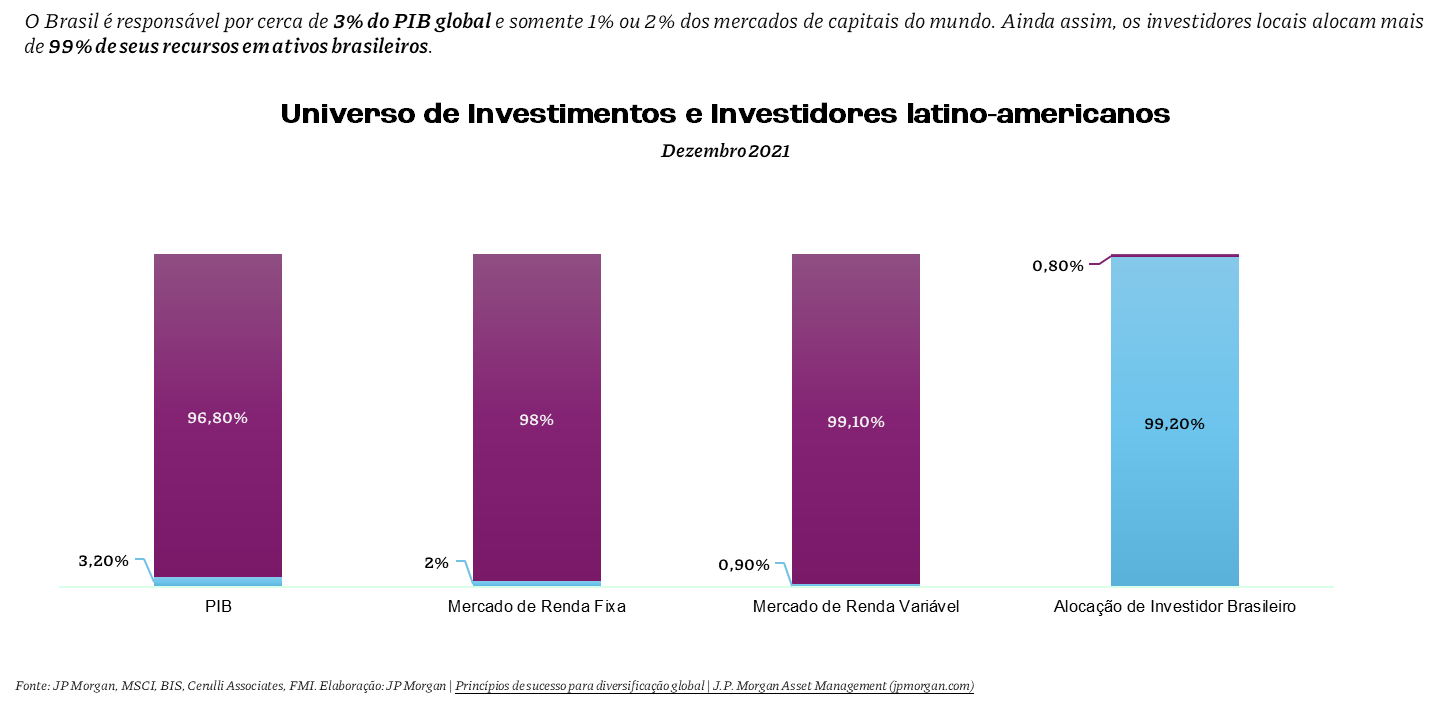 5
Novos possibilidades
A inclusão de ativos internacionais nas carteiras tem o benefício de reduzir o impacto de eventos locais nas carteiras, assim como diminuir a concentração em setores específicos.
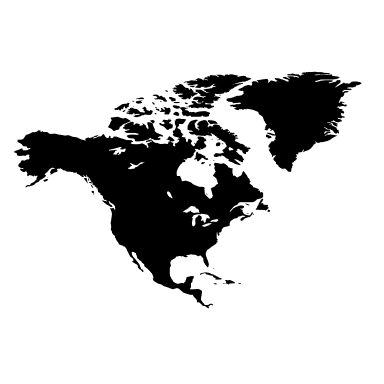 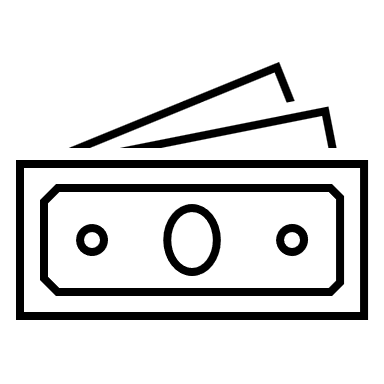 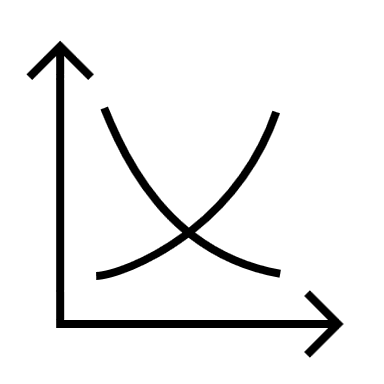 Geografia & Mercados
Setores & 
Segmento
Moedas
Mercados em regiões diferentes respondem a forças econômicas diferentes de maneiras particulares.
Ativos de segmentos diferentes possuem características distintas de risco e retorno.
Exposição às flutuações das moedas como variável adicional na equação de investimento.
6
Efeito positivo de diversificação
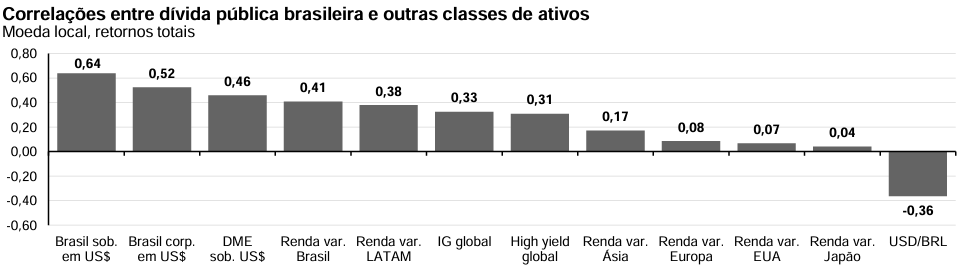 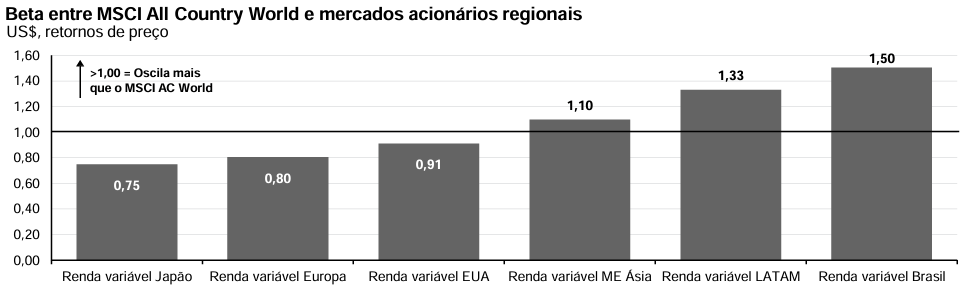 Fonte: JP MORGAN.
7
Filme, não a foto!
Fonte: Quantum Axis em Dez/23.
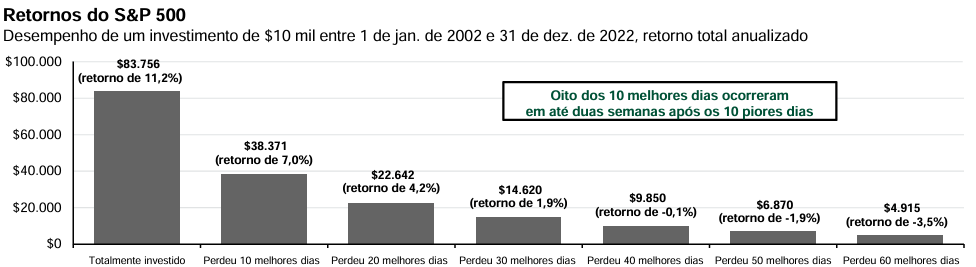 Fonte: JP MORGAN.
8
Siga o plano
O investimento regular, buscando implementar o Asset Allocation e as regras de rebalanceamento definidos, é a principal forma de capturar os benefícios de investir no exterior.
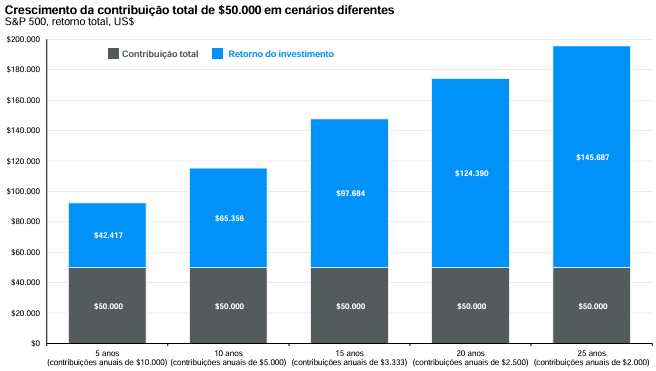 Fonte: JP MORGAN.
9
Não é tudo a mesma coisa
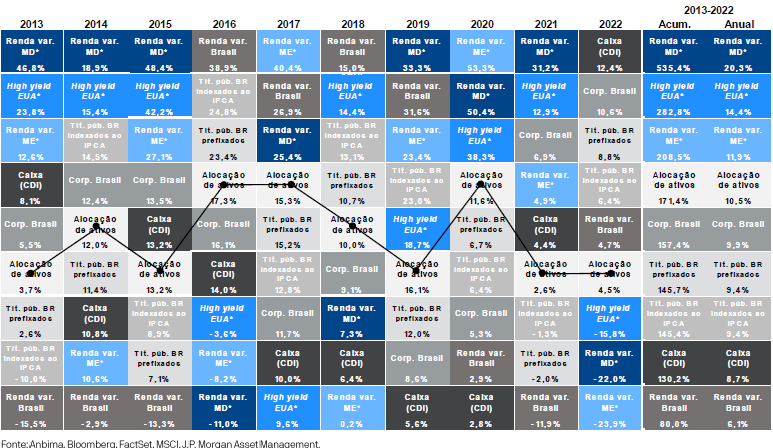 10